参加申込書
国際女性会議ＷＡＷ！2022
県内サテライト会場
申込締切日：2022年12月2日（金）
➡Eメール：sogoevent@yamanashi-bunka.or.jp
　　 またはFAX：055-235-1077　　まで送信してください。
注1）個人の情報にかかるものは、適正に管理し、当事業運営のための連絡等以外には
　　　　使用しません。
注2）・ご来場にあたって感染防止のために講演中もマスクの着用をお願いいたします。
　　　　・当日受付の際、検温で37.5度以上の発熱がある方はご入場をご遠慮いただきます。
　　　　・入場時の手指の消毒や場内での手洗い励行などにご協力をお願いいたします。
　　　　・会場に到着する以前に、発熱・咳・全身痛等の自覚症状がある場合、体調がすぐ
　　　　　れない場合は、無理をなさらず、ご来場をお控えください。
　　　　・その他、別途感染防止のための指示を出させていただくこともございます。
　　　　・新型コロナウイルスの感染拡大の状況により、中止する場合があります。
　　　　　その場合は、参加予定者全員にメール又は電話にてお知らせします。
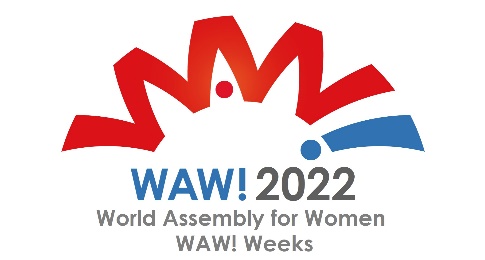